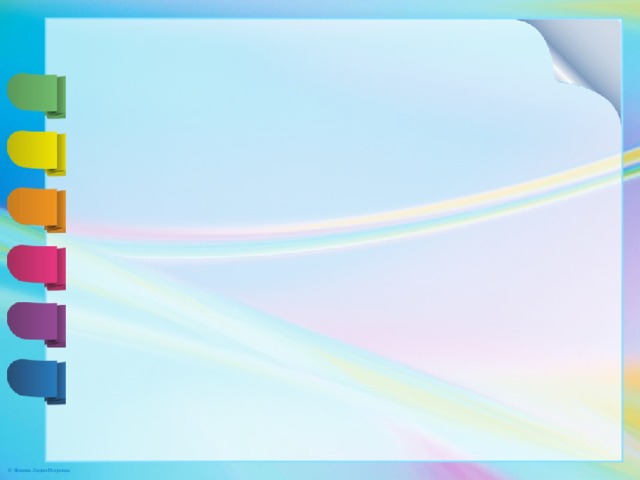 Применение 
проектной технологии
художественно – эстетического развития
в ДОО
Подготовила:
воспитатель группы №2
Делиу О.М.
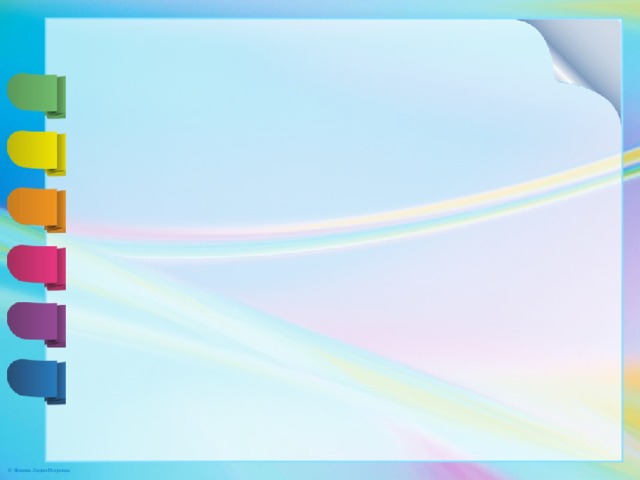 Метод проектов
 Это  педагогическая технология, 
ориентированная не на интеграцию фактических знаний, а на их применение и приобретение новых. 

Это модель обучения, которая вовлекает ребёнка в процесс решения сложных для него проблем, при этом он находится в активной позиции.
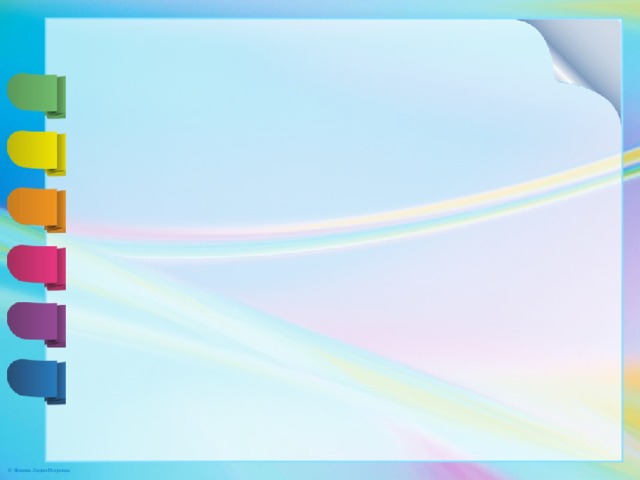 Проектная технология предполагает:
наличие проблемы, требующей интегрированных знаний и исследовательского поиска ее решения;

практическую, теоретическую, познавательную значимость предполагаемых результатов;

- самостоятельную деятельность воспитанника;
структурирование содержательной части проекта с указанием поэтапных результатов;

- использование исследовательских методов, т.е. определение проблемы, вытекающих из нее задач исследования, выдвижение гипотезы их решения;

- обсуждение методов исследования, оформление конечных результатов, анализ полученных данных, подведение итогов, корректировка, выводы.
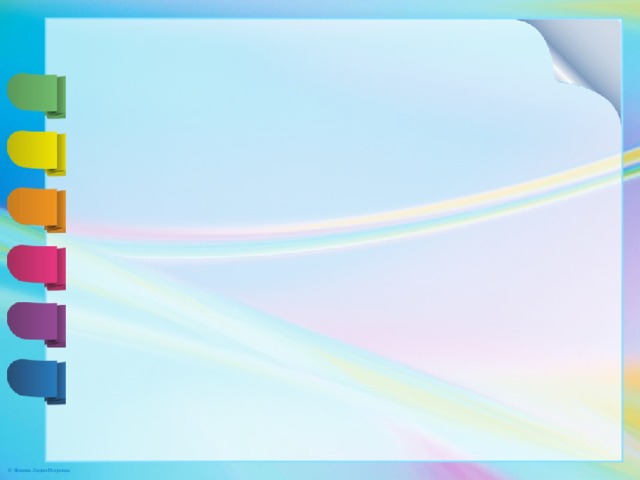 Виды проектов: 

Исследовательские-творческие проекты;

Ролево-игровые;

Информационно-практико-ориентированные проекты;

Творческие проекты.
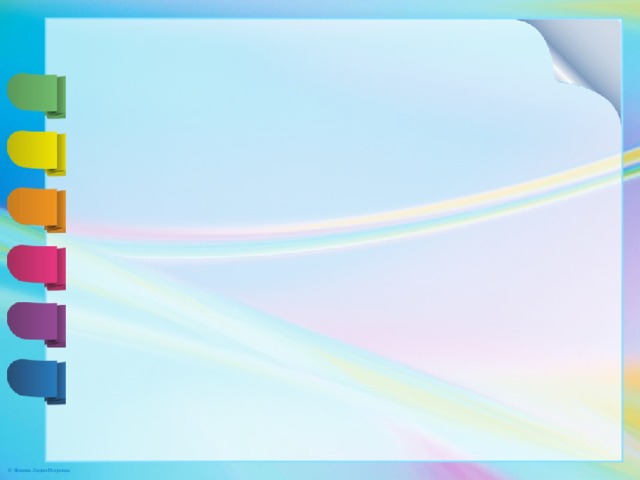 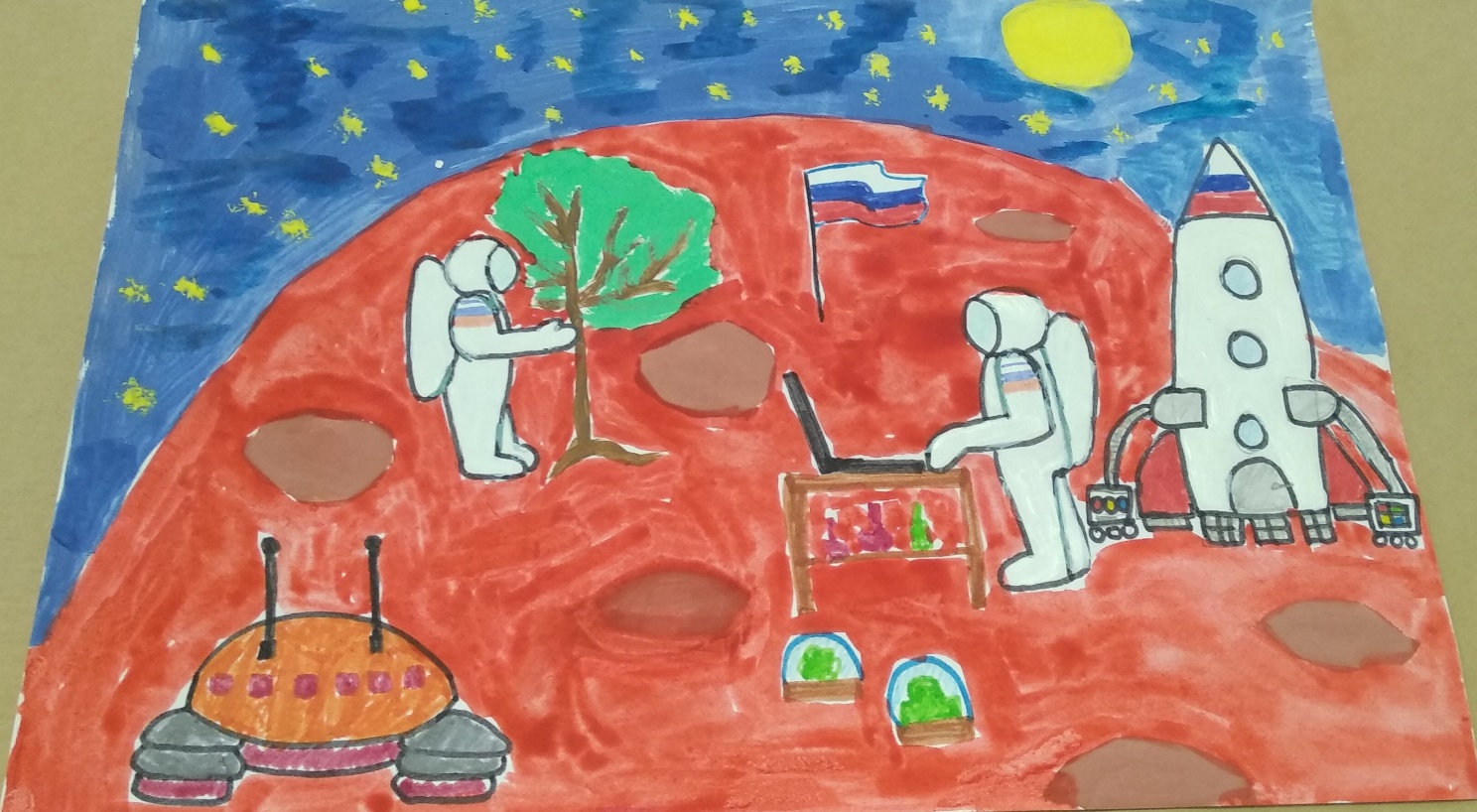 Рисование
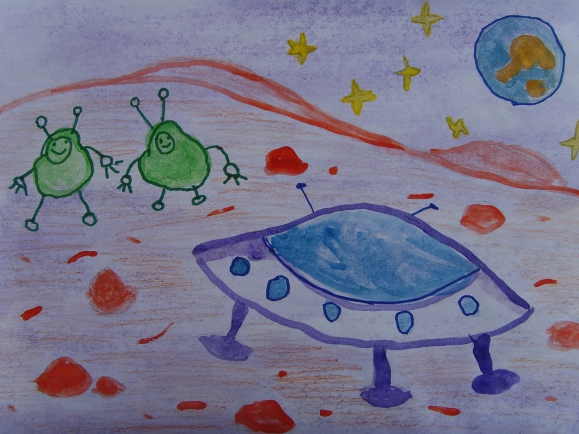 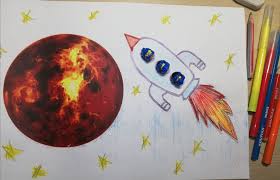 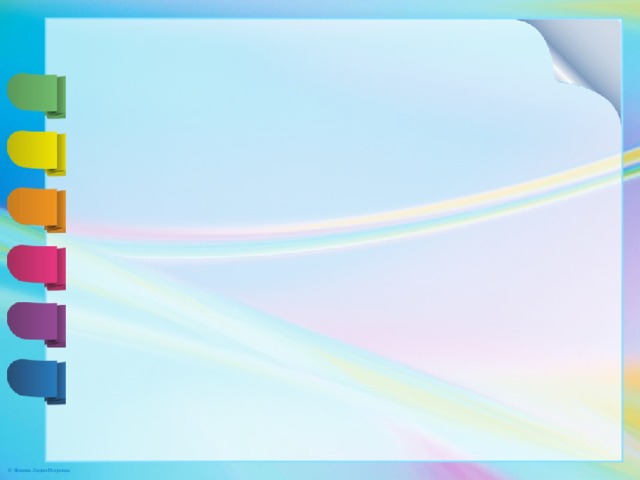 Конструирование
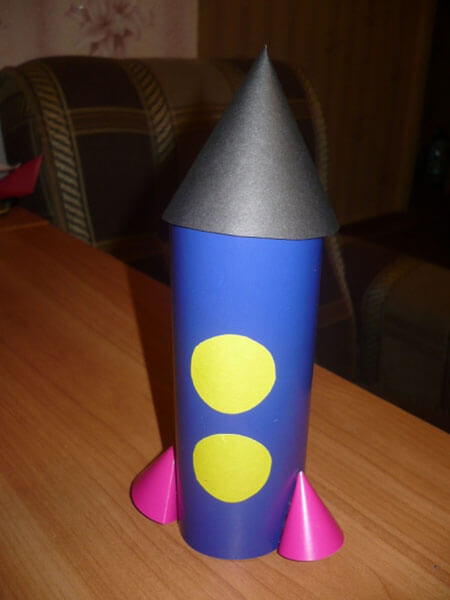 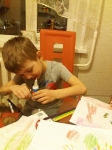 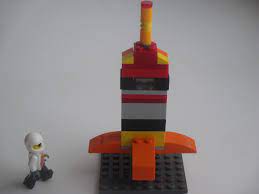 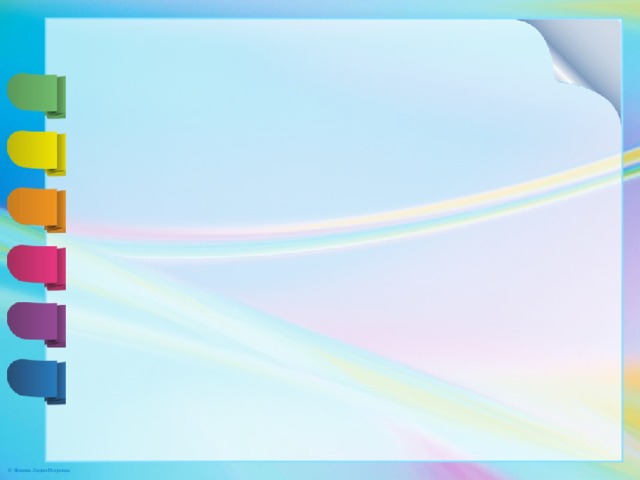 Лепка
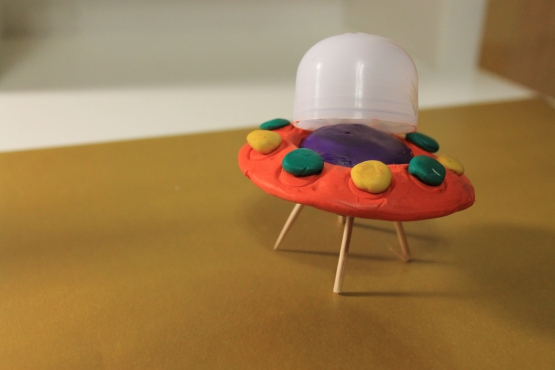 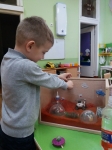 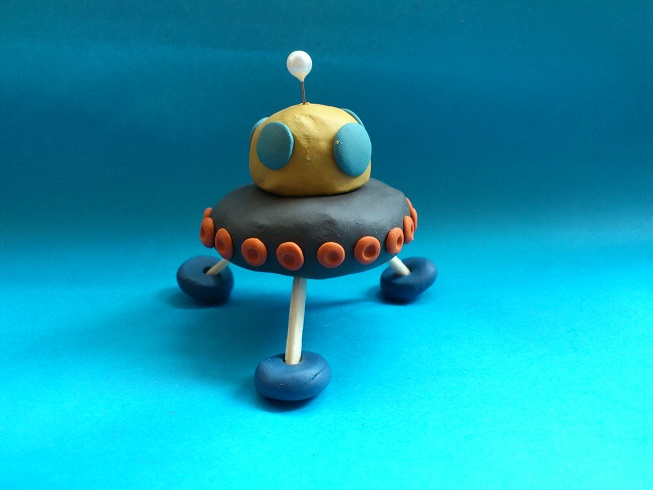 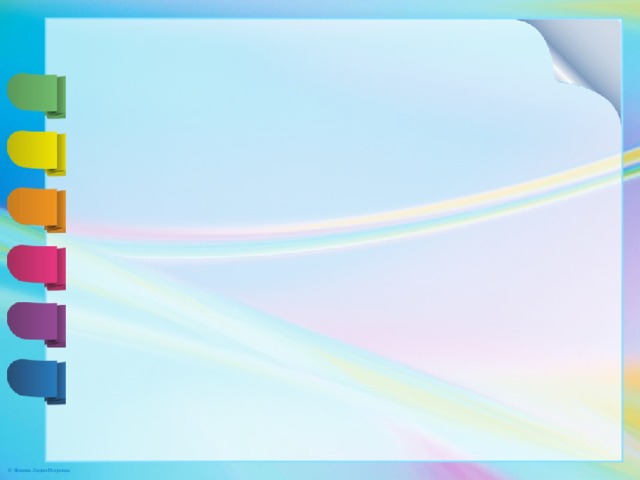 Аппликация
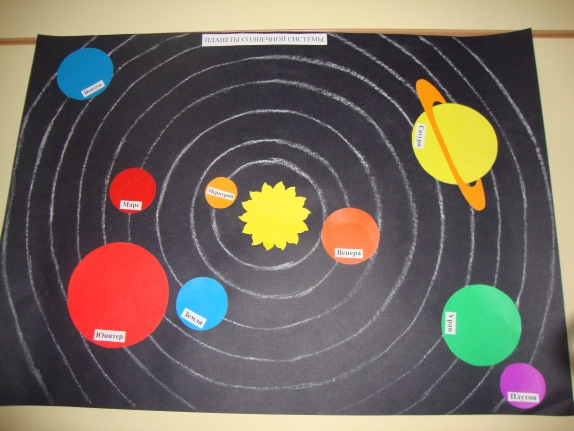 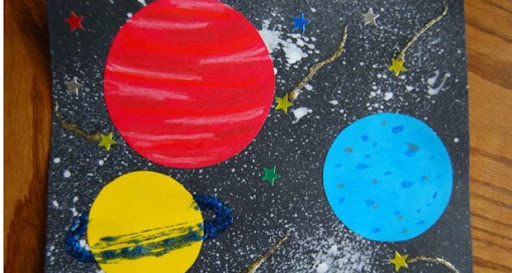 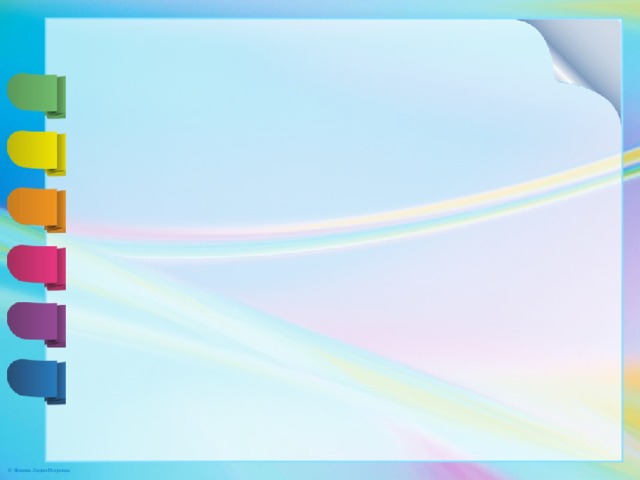 Спасибо за внимание!